Open day
19 novembre 2024	h 11:00 Aula Magna «Gabriella Pozzolini»
Istituto Professionale Guglielmo Marconi

Siena
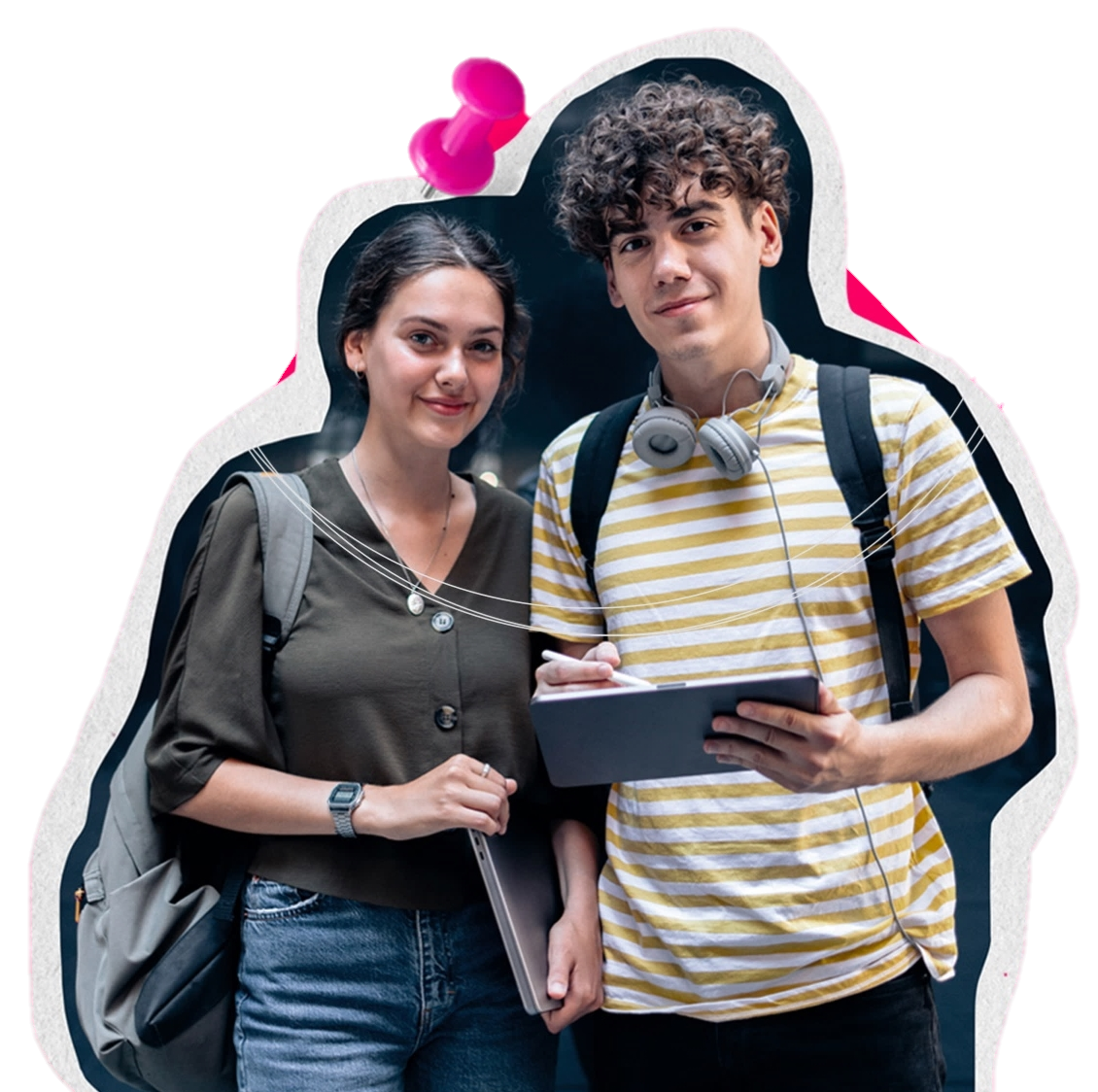 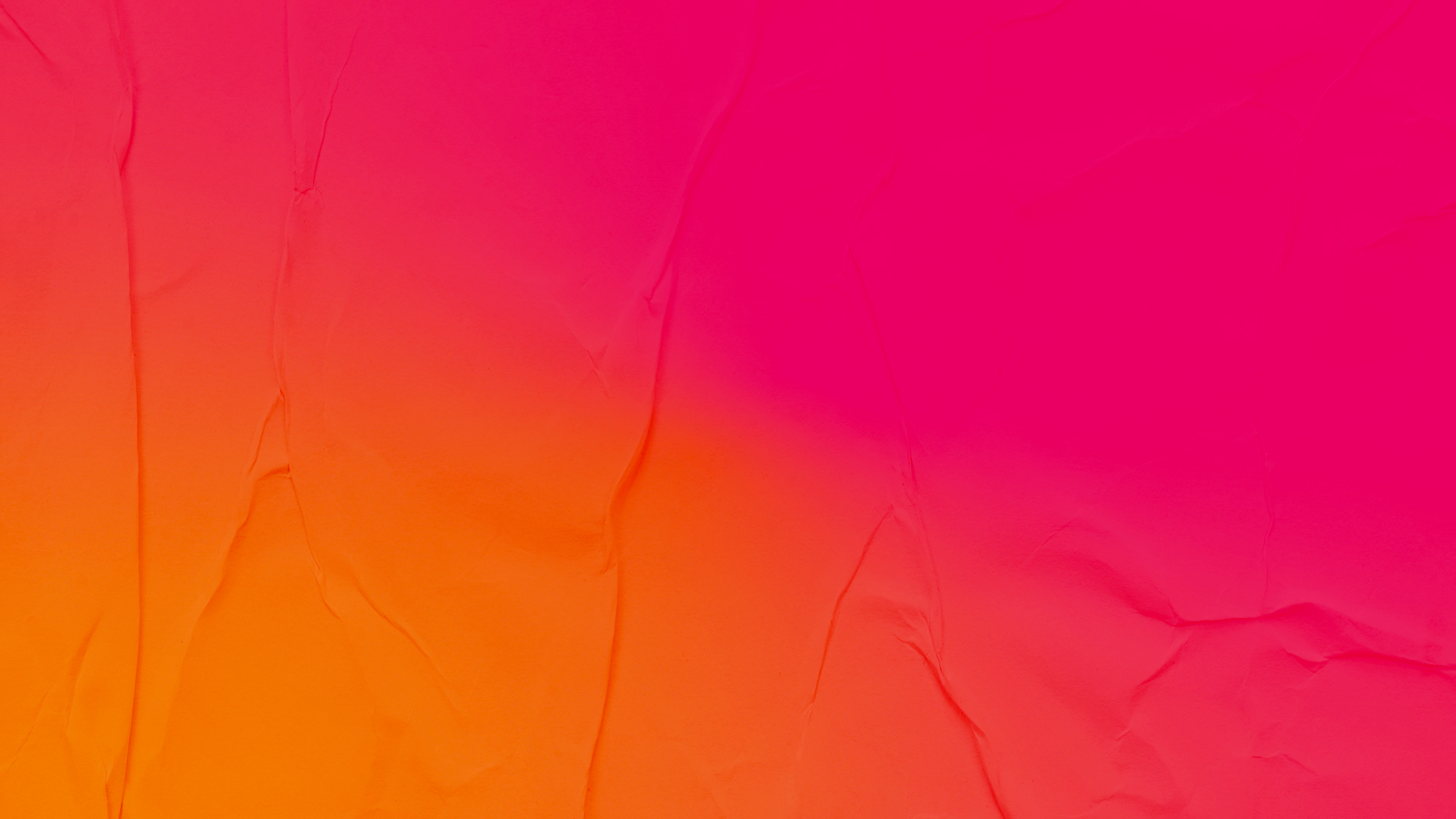 #EnergiePerLaScuola
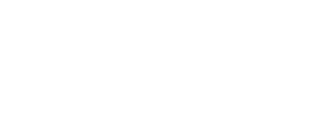 Percorso di orientamento per la formazione specialistica del comparto elettrico finalizzata all’occupazione nelle imprese dell’indotto di Enel
Energie per la scuola
Anno scolastico 2024 - 2025
Prof. Luca Guerranti Dirigente Scolastico
Prof. Alberto Vicinanza referente PCTO
Referenti IPSIA MARCONI:
Prof. ssa Gabriella Vajano – Prof. Gabriele Tafi – Prof. Simone Bogi
Dott. Francesco Grillo Enel Workforce Evolution
	impresa SAVET
	Istituto di formazione EcoTech
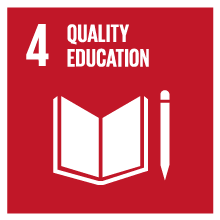 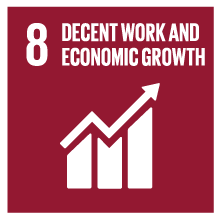 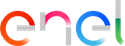